CIG4I3 SISTEM REKOGNISIPertemuan 4-7: Pengolahan Citra Digital
Author-Tim Dosen
KK ICM
1
30/07/2014
Resume Materi Pertemuan 4
Teknik Dasar Pengolahan Citra
Operasi Aljabar
Operasi Geometri
Histogram
Generic Process Block
3
30/07/2014
Materi Pertemuan 5
Konvolusi 
Deteksi Sisi
Korelasi
Teori Konvolusi (Spatial Filter)
Konvolusi terdapat pada operasi pengolahan citra yang mengalikan sebuah citra dengan sebuah mask (convolution mask) atau kernel
Secara matematis, konvolusi 2 buah fungsi f(x) dan g(x) didefinisikan sebagai berikut :


Untuk fungsi diskrit :
5
30/07/2014
Teori Konvolusi (Spatial Filter)
Pada operasi konvolusi di atas, g(x) disebut mask (convolution mask)  atau kernel.

Kernel g(x) yang akan dioperasikan secara bergeser pada sinyal masukan f(x), yang dalam hal ini, jumlah perkalian kedua fungsi pada setiap titik merupakan hasil konvolusi yang dinyatakan dengan keluaran h(x)
6
30/07/2014
Teori Konvolusi (Spatial Filter)
Contoh operasi konvolusi pada data 1 dimensi :
f(x) = {0,1,2,3,2,1,0}
g(x) = {1,3,1}
Didefinisikan  adalah operasi konvolusi, maka :
h(x) = f(x)  g(x) = {1,5,10,13,10,5,1}
Caranya :
(0 x 1) + (0 x 3) + (1 x 1) =	1
(0 x 1) + (1 x 3) + (2 x 1) =	5
(1 x 1) + (2 x 3) + (3 x 1) =	10
(2 x 1) + (3 x 3) + (2 x 1) =	13
(3 x 1) + (2 x 3) + (1 x 1) =	10
(2 x 1) + (1 x 3) + (0 x 1) =	5
(1 x 1) + (0 x 3) + (0 x 1) =	1
7
30/07/2014
Teori Konvolusi (Spatial Filter)
f(x) = {0,1,2,3,2,1,0}
g(x) = {1,3,1}
h(x) = f(x)  g(x) = 
            = {1,5,10,13,10,5,1}
8
30/07/2014
Teori Konvolusi (Spatial Filter)
Sedangkan pemakaian teknik spatial filtering pada citra, umumnya titik yang akan diproses beserta titik-titik disekitarnya dimasukkan ke dalam sebuah matrix 2 dimensi yang berukuran N x N. 

Matrix ini dinamakan matrix neighbor (matrix tetangga), dimana N ini besarnya tergantung dari kebutuhan, tetapi pada umumnya N ini selalu kelipatan ganjil karena titik yang akan diproses diletakkan di tengah dari matrix 

Untuk citra, konvolusi dituliskan :
h(x,y) = f(x,y)  g(x,y)
9
30/07/2014
1
2
3
4
T
5
6
7
8
Teori Konvolusi (Spatial Filter)
Contoh matrix tetangga 3 x 3 :



Selain digunakannya matrix tetangga, teknik spatial filtering menggunakan sebuah matrix lagi yaitu matrix convolution (mask/kernel) yang ukurannya sama dengan matrix tetangga.
10
30/07/2014
Dikonvolusi dengan 
image mask :
0
0
1
1
5
0
6
6
8
5
5
1
7
4
4
3
2
4
4
3
3
1
6
7
6
6
-2
-1
0
-1
0
1
0
1
2
Teori Konvolusi (Spatial Filter)
Citra dengan 5 x 5 pixel dan 8 grayscale :



Hasilnya :
Hasil konvolusi = (0 x -2)+ (5 x -1) + (5 x 0) + (0 x -1) + (0 x 0) + (5 x 1) + (1 x 0) + (6 x 1) + (1 x 2) = 8
11
30/07/2014
Dikonvolusi dengan 
image mask :
0
0
1
1
5
0
6
6
8
5
5
1
7
-4
4
4
3
2
4
4
3
3
1
6
7
6
6
-2
-1
0
-1
0
1
0
1
2
Teori Konvolusi (Spatial Filter)
Citra dengan 5 x 5 pixel dan 8 grayscale :



Hasilnya :
Hasil konvolusi = (5 x -2)+ (5 x -1) + (4 x 0) + (0 x -1) + (5 x 0) + (4 x 1) + (6 x 0) + (1 x 1) + (3 x 2) = -4
12
30/07/2014
Dikonvolusi dengan 
image mask :
0
0
1
1
5
13
19
18
5
7
7
7
5
0
6
6
15
8
20
18
7
7
7
7
5
5
1
7
12
-4
3
2
7
0
3
2
4
4
3
2
11
-6
-4
9
7
0
0
7
4
4
3
3
0
-13
-12
-5
0
0
0
0
1
5
5
6
-2
0
7
-19
0
6
-17
0
6
-13
0
-2
-1
0
-1
0
1
0
1
2
Teori Konvolusi (Spatial Filter)
Citra dengan 5 x 5 pixel dan 8 grayscale :




Hasilnya :
Normalisasi
13
30/07/2014
Definisi Egde
Edge adalah batas antara dua daerah dengan nilai gray-level yang relatif berbeda atau dengan kata lain edge merupakan tempat-tempat yang memiliki perubahan intensitas yang besar dalam jarak yang pendek
Proses pencarian edge dilakukan dengan menggunakan teknik spatial filter (proses konvolusi)
14
30/07/2014
1
2
3
4
T
5
6
7
8
Spatial Filter - Review
Menggunakan matrik ketetanggan, pada umumnya berukuran ganjil sehingga elemen yang diproses berada di tengah dan juga matrik mask (berisi nilai tertentu tergantung pada operasi yang dilakukan)
15
30/07/2014
Cara Kerja Spatial Filter [1]
Lakukan penelusuran terhadap semua titik pada citra.
Rekam titik yang sedang diperiksa dan juga titik sekitarnya ke dalam matrix neighbor.
Isi matrix mask dengan angka (angka yang harus dimasukkan ditentukan oleh jenis operasi).
16
30/07/2014
Cara Kerja Spatial Filter [2]
Kalikan matrix neighbor dengan matrix mask secara sekalar (Output[x,y] = Mask[x,y] * Neighbor[x,y]).
Jumlahkan seluruh isi sel dari matrix output. Hasil penjumlahan ini adalah titik baru yang akan diletakkan pada koordinat titik yang sedang diproses (dibandingkan dengan treshold).
17
30/07/2014
Pendekatan Edge Detection [1]
Turunan 0 
Dalam pendekatan ini dilakukan proses pencarian selisih pada matrik tetangga dengan aturan sbb:




Pada umumnya digunakan nilai terbesar dari 4 nilai yang diperoleh untuk dibandingkan dengan treshold
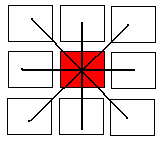 18
30/07/2014
Pendekatan Edge Detection [2]
Turunan 1
Dalam pendekatan ini maka gradient diasumsikan sebagai gabungan nilai selisih matrik tetangga (dengan posisi tertentu)
Mask yang sering digunakan
Robert
Prewitt
Sobel
Frei-chan
19
30/07/2014
Gradient Operator [1]
Pengukuran kemiringan suatu fungsi dilakukan dengan menghitung turunan pertamanya, yaitu :
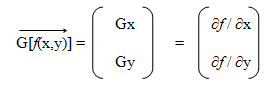 20
30/07/2014
Gradient Operator [2]
Pada edge detection, yang memiliki peranan penting adalah nilai atau besarnya vektor gradient
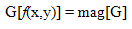 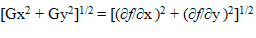 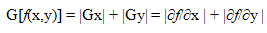 21
30/07/2014
Gradient Operator [3]
Pendekatan Deret Taylor digunakan untuk menghitung gradient
Secara sederhana maka nilai dari Gx dan Gy dihitung sebagai :
Gx = (f(x+1,y) – f(x-1,y) = (-1).f(x-1,y) + 0.(f(x,y) + 1.f(x+1,y)
Gy =	(f(x,y+1) – f(x,y-1)= (-1).f(x,y-1) + 0.(f(x,y) + f(x,y+1)
22
30/07/2014
Gradient Operator [4]
Representasi Mask
Gx			                   Gy



Ingat bahwa => Tergantung kebutuhan
G[f(x,y)]=

G[f(x,y)]=
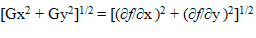 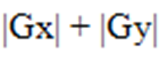 23
30/07/2014
Robert Gradient
Roberts Operator merupakan variasi dari rumus Gradient Operator dengan arah orientasi sebesar 45 dan 135 pada bidang citra
Ini berarti gradient dihitung dengan memanfaatkan titik yang berada pada arah orientasi 45 dan 135 yaitu :
f(x+1,y+1) dan f(x-1,y+1)
24
30/07/2014
Robert Gradient
Representasi Mask 
D1			D2
25
30/07/2014
Operator  Prewitt
Pengembangan dari gradient operator dengan menggunakan 2 mask (horizontal dan vertikal) ukuran 3x3
Pada operator ini kekuatan gradient ditinjau dari sudut pandang horizontal dan vertikal (memperhatikan titik disekitar pada posisi hizontal dan vertikal)
26
30/07/2014
Operator  Prewitt
Perhitungan G[f(x,y)]
Gx=( f(x+1,y-1) +  f(x+1,y) +  f(x+1,y+1) )  –	        ( f(x-1,y-1) +  f(x-1,y) +  f(x-1,y+1) )	
Gy=( f(x-1,y+1) +  f(x,y+1) + f(x+1,y+1) )  – 	     ( f(x-1,y-1) +  f(x,y-1) +  f(x+1,y-1) )
Dalam bentuk matrik
Gx			Gy
27
30/07/2014
Operator Sobel
Hampir sama dengan operator prewitt, namun dilakukan perhitungan kekuatan dari titik yang digunakan, dimana diasumsikan bahwa titik yang dekat memiliki kekuatan/pengaruh yang lebih besar sebesar 2 x
28
30/07/2014
Operator Sobel
Representasi Mask
Gx			Gy
29
30/07/2014
Operator Frei-Chan
Konsepnya sama dengan Sobel dimana titik yang dekat memiliki pengaruh yang lebih kuat
Dalam operator ini kekuatannya adalah sebesar 2^1/2
Mask
30
30/07/2014
Turunan Kedua
Salah satu operator turunan kedua yang sering digunakan adalah Operator Laplace
Operator ini digunakan untuk menangani proses pendeteksian sisi pada jenis citra yang mempunyai tingkat perubahan warna yang kecil
31
30/07/2014
Operator Laplace
Laplacian operator ini menggunakan fungsi turunan tingkat kedua (second order derivative function). 
Fungsi turunan tingkat kedua dari fungsi citra dapat dirumuskan sebagai berikut
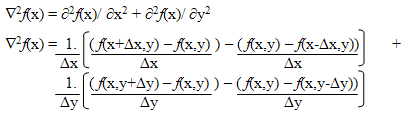 32
30/07/2014
Operator Laplace
Bila disederhanakan:


Mengingat nilai x dan y terkecil adalah 1, maka:
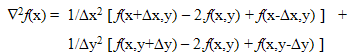 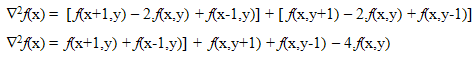 33
30/07/2014
Operator Laplace
Mask Laplace
34
30/07/2014
Prewitt Turunan 2
Pada operator prewitt turunan 2, dapat digunakan 8 jenis mask (dinamakan sesuai arah mata angin)
Mask Prewitt North

Nilai mask untuk arah mata angin yang lain dapat diperoleh dengan memutar Mask Prewitt North dengan sudut yang sesuai
35
30/07/2014
Treshold
Salah satu hal penting dalam melakukan deteksi sisi adalah menentukan sebuah ambang nilai (treshold) yang digunakan untuk memutuskan apakah titik itu merupakan sisi atau tidak
Pada umumnya hasil proses deteksi sisi adalah gambar biner (daerah sisi pada umumnya berwarna putih)
36
30/07/2014
Variasi pendekatan untuk g(x,y)
Masalah: penentuan nilai T yang tepat shg tepi dapat dipertajam tanpa merusak pixel-pixel non-tepi
LG: Nilai gray level tertentu untuk mewakili pixel-pixel tepi
 
LB: Nilai gray level tertentu untuk mewakili pixel-pixel non-tepi
37
30/07/2014
Sumber
Slide Perkuliahan Pengolahan Citra Digital
Russian Summer School In Information Retrieval: CBIR, Natalia Vassilieva , HP Labs Russia, 2008
38
30/07/2014
39
30/07/2014
Konvolusi dan Korelasi
Pendekatan Matematis
Proses Konvolusi (1)
Formula Konvolusi:




		= dummy variable of integration
Mekanisme konvolusi dalam bentuk integral ini tidak mudah untuk digambarkan (Gonzales and Woods, 1992)
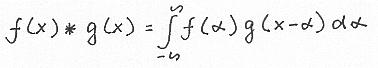 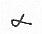 41
30/07/2014
Konvolusi pada Domain Kontinue
Coba kaitkan dengan keterangan pada slide di halaman 7 !
42
30/07/2014
Konvolusi dan Transformasi Fourier
Konvolusi merupakan proses penting pada analisis domain frekuensi karena f(x)*g(x) dan F(u)G(u) membentuk suatu pasangan transformasi Fourier (Fourier transform pair)
Teori konvolusi:
			f(x)*g(x)  F(u)G(u)
			f(x)g(x)  F(u)*G(u)
43
30/07/2014
Konvolusi pada Domain Diskrit (1)
Bila A adalah periode dalam diskritisasi f(x) dan B adalah periode dalam diskritisasi g(x), maka hasil konvolusi akan mempunyai periode M dimana M=A+B        
Periode f(x) dan g(x) masing-masing dibesarkan menjadi M dengan menyisipkan 0
		f(x) = f(x) bila                    	  dan f(x) = 0 bila
		g(x) = g(x) bila                  	  dan g(x) = 0 bila
Konvolusi diskrit: (dilakukan melalui proses flip and shift terhadap fungsi g(x))
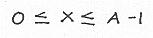 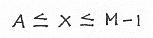 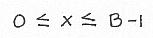 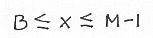 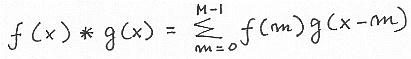 44
30/07/2014
Konvolusi pada Domain Diskrit (2): pendekatan shift kernel operator
f(x) = [0 0 1 2 3 4 0 ] 		 [  0  0   1  2  3  4  0 0 0]
g(x) = [-1 4 -1] karena simetri di-flip tetap [-1 4 –1]
						 [-1 4 –1  0  0  0  0 0 0]
		maka f(x)*g(x) =
			0x-1 + 0x4 + 1x-1 + 2x0 + 3x0 + 4x0 + 0x0 + 0x0 + 0x0 =   -1
			0x0 + 0x-1 + 1x4 + 2X-1 + 3x0 + 4x0 + 0x0 + 0x0 +0x0 =     2
			0x0 + 0x0 + 1x-1 + 2x4 + 3x-1 + 4x0 + 0x0 + 0x0 + 0x0 =     4
			0x0 + 0x0 + 1x0 + 2x-1 + 3x4 + 4x-1 + 0x0 + 0x0 + 0x0 =     6
			0x0 +0x0 + 1x0 + 2x0 + 3x-1 + 4x4 + 0x-1 + 0x0 + 0x0 =    13
			0x0 + 0x0 + 1x0 + 2x0 + 3x0 + 4x-1 + 0x0 + 0x0 + 0x0 =     -4
			0x0 + 0x0 + 1x0 + 2x0 + 3x0 + 4x0 + 0x-1 + 0x4 + 0x-1 =     0
			0x0 + 0x0 + 1x0 + 2x0 + 3x0 + 4x0 + 0x0 + 0x-1 + 0x4 =     0
			0x0 + 0x0 + 1x0 + 2x0 + 3x0 + 4x0 + 0x0 + 0x0 + 0x-1 =     0
		f(x)*g(x) = [-1  2  4  6  13 –4   0  0  0]
45
30/07/2014
Konvolusi pada Domain Diskrit (3): Pendekatan Rumus Konvolusi
Kita lihat kembali rumusan konvolusi:



f(0) =0; f(1)=0; f(2)=1; f(3)=2; f(4)=3; f(5)=4; f(6)=0; …  f(9)=0
     g(7)=0; … g(1)=0; g(0)=-1; g(-1)=4; g(-2)=-1;
     f(0)*g(0) = f(0)g(0) + f(1)g(-1) + f(2)g(-2) + dst = -1
     f(1)*g(1) = f(0)g(1) + f(1)g(0 ) + f(2)g(-1) + dst =  2
     f(2)*g(2) = f(0)g(2) + f(1)g(1) + f(2)g(0) + dst =    4
    
    dst.nya hasil yang diperoleh sama dengan cara sebelumnya
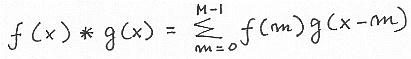 46
30/07/2014
Proses Konvolusi pada Citra 2-Dimensi
Bentuk Kontinue dan Diskrit:
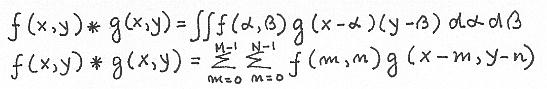 47
30/07/2014
Proses Konvolusi dan Dekonvolusi (1)
Blurring merupakan efek pemerataan (integrasi), sedangkan deblurring / sharpening / outlining merupakan efek differensiasi
Proses blurring dapat diperoleh dengan mengaplikasikan low pass filter dan sebaliknya, proses sharpening dapat diperoleh dengan mengaplikasikan high pass filter
48
30/07/2014
Proses Konvolusi dan Dekonvolusi
Contoh efek blurring (bayangkan bila terjadi pada piksel citra   citra 2-dimensi, ambil kernel 3x3)

	point response function		ideal response
	(averaging/blurring)





											deconvolution function
						(filtering/sharpening)
49
30/07/2014
Proses Filtering dengan High Pass Filter (1)
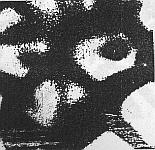 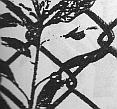 50
30/07/2014
Proses Filtering dengan High Pass Filter (2)
Operator	Image		                  Hasil Filtering
-1 -1 -1	0 0 0 0 0 0 0	         4  4    9    7     8     3   3
-1   8 -1	0 1 2 3 4 3 0  	         4  4    9    7      8    3  3 
-1 -1 -1	0 1 1 1 9 8 0	         1 -4 -23   34  30 30 30
		      0 1 2 1 9 9 0	         0 -2 -20   31  31 34 34 
		      0 2 2 1 3 9 0	         8 -3 -26 -30  35 35 35
		      0 1 2 9 7 9 0	         2  2    1   25  57 53 53
                  0 0 0 0 0 0 0	         2  2    1   25  57 53 53

Meningkatkan perbedaan intensitas pada garis batas antar wilayah
51
30/07/2014
Proses Filtering dengan Low Pass Filter (2)
Operator	           Image		      Hasil Filtering
0.1 0.1 0.1	0 0 0 0 0 0 0        0.5  0.5  0.9  2.9  2.6  2.4  2.4
0.1 0.1 0.1	0 1 2 3 4 3 0        0.5  0.5  0.9  2.0  2.6  2.4  2.4 
0.1 0.1 0.1	0 1 1 1 9 8 0        0.8  0.8  1.3  3.2  4.7  4.2  4.2 
		            0 1 2 1 9 9 0        0.9  0.9  1.2  2.9  5.0  4.7  4.7
		            0 2 2 1 3 9 0        1.0  1.0  2.1  3.6  5.7  4.6  4.6
		            0 1 2 9 7 9 0        0.7  0.7  1.7  2.4  3.8  2.8  2.8
                       0 0 0 0 0 0 0        0.7  0.7  1.7  2.4  3.8  2.8  2.8

Menghilangkan perbedaan intensitas pada garis batas antar wilayah
52
30/07/2014
Edge Detection Turunan Pertama
f(x) = [0 0 1 2 3 4 0] 			  [  0 0  1  2  3  4  0 0 0]
		g(x) = [1 -1]                       di-flip tetap [-1 1]
						 [-1  1  0  0  0  0  0 0 0]
		maka f(x)*g(x) =
			0x-1 + 0x1 + 1x0 + 2x0 + 3x0 + 4x0 + 0x0 + 0x0  + 0x0 =   0
			0x0 + 0x-1 + 1x1 + 2X0 + 3x0 + 4x0 + 0x0 + 0x0  + 0x) =  1
			0x0 + 0x0 + 1x-1 + 2x1 + 3x0 + 4x0 + 0x0 + 0x0  + 0x0 =   1
			0x0 + 0x0 + 1x0 + 2x-1 + 3x1 + 4x0 + 0x0 + 0x0  + 0x0 =   1
			0x0 +0x0 + 1x0 + 2x0 + 3x-1 + 4x1  + 0x0 + 0x0  + 0x0 =   1
			0x0 + 0x0 + 1x0 + 2x0 + 3x0 + 4x-1 + 0x1 + 0x0  + 0x0 =  -4
			0x0 + 0x0 + 1x0 + 2x0 + 3x0 + 4x0 + 0x-1 + 0x1  + 0x0 =    0
			0x0 + 0x0 + 1x0 + 2x0 + 3x0 + 4x0 + 0x0 + 0x-1 + 0x1=     0
			
		f(x)*g(x) = [0  1  1  1  1 –4   0  0  ]
		Oprator Robert melakukan outlining (informasi asli hilang)
53
30/07/2014
Edge Detection Turunan Kedua
f(x) = [0 0 1 2 3 4 0] 			 [  0 0   1  2  3  4  0 0 0]
		g(x) = [-1 4 –1] karena simetri di-flip tetap [-1 4 –1]
						 [-1 4 –1  0  0  0  0 0 0]
		maka f(x)*g(x) =
			0x-1 + 0x4 + 1x-1 + 2x0 + 3x0 + 4x0 + 0x0 + 0x0 + 0x0 =   -1
			0x0 + 0x-1 + 1x4 + 2X-1 + 3x0 + 4x0 + 0x0 + 0x0 +0x0 =     2
			0x0 + 0x0 + 1x-1 + 2x4 + 3x-1 + 4x0 + 0x0 + 0x0 + 0x0 =     4
			0x0 + 0x0 + 1x0 + 2x-1 + 3x4 + 4x-1 + 0x0 + 0x0 + 0x0 =     6
			0x0 +0x0 + 1x0 + 2x0 + 3x-1 + 4x4 + 0x-1 + 0x0 + 0x0 =    13
			0x0 + 0x0 + 1x0 + 2x0 + 3x0 + 4x-1 + 0x0 + 0x0 + 0x0 =     -4
			0x0 + 0x0 + 1x0 + 2x0 + 3x0 + 4x0 + 0x-1 + 0x4 + 0x-1 =     0
			0x0 + 0x0 + 1x0 + 2x0 + 3x0 + 4x0 + 0x0 + 0x-1 + 0x4 =     0
			0x0 + 0x0 + 1x0 + 2x0 + 3x0 + 4x0 + 0x0 + 0x0 + 0x-1 =     0
		f(x)*g(x) = [-1  2  4  6  13 –4   0  0  0]
		Operator Laplace mempertahankan informasi aslinya
54
30/07/2014
Proses Korelasi
Korelasi pada domain kontinue:


Korelasi pada domain diskrit:


Teori Korelasi
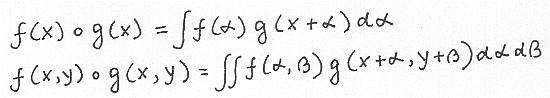 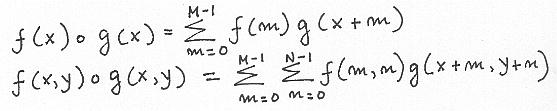 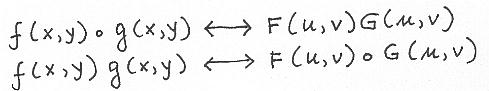 55
30/07/2014
Perbedaan antara Konvolusi dan Korelasi
Konvolusi (operator *):
Flip g(x) and shift by f(x)
Aplikasi filtering system
Korelasi (operator  o):
Slide g(x) by f(x)
Aplikasi template matching
56
30/07/2014
Proses Korelasi pada Domain Kontinue
Kalau pada konvolusi didahului dengan proses flip fungsi operatornya, pada korelasi proses flip tersebut tidak dilakukan
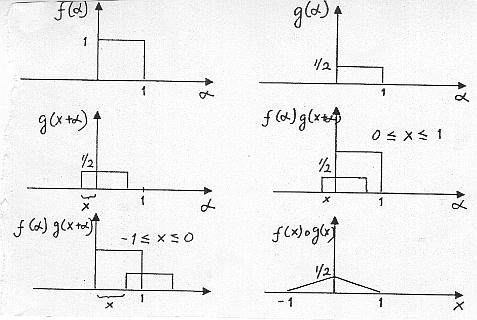 57
30/07/2014
Template Matching pada Industrial Image
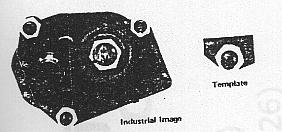 58
30/07/2014
Proses Korelasi pada Domain Diskrit:Untuk Citra Biner
Template	Image		Hasil Korelasi
1 1 1		1 1 0 0 0		7 4 2 x x 
1 1 1		1 1 1 0 0		5 3 2 x x 
1 1 1		1 0 1 0 0		2 1 1 x x 
			      0 0 0 0 0		x x x x x
			     0 0 0 0 0		x x x x x
						x = undefined
			match terjadi 
			pada nilai terbesar 
                 (posisi/lokasi match)
59
30/07/2014
Proses Template Matching:Untuk Citra Multiple Gray Level
Template	Image		Hasil Korelasi
2 3 1		2 3 2 1 3		7 4 2 x x 
1 2 3		1 2 3 3 3		1 2 2 x x 
3 1 2		3 3 3 2 3		1 1 0 x x 
			      0 0 0 0 0		x x x x x
			     0 0 0 0 0		x x x x x
match terjadi pada nilai terbesar (posisi/lokasi match)
60
30/07/2014
Operasi Korelasi:Pendekatan Rumus Korelasi
Rumus Korelasi:


Citra : 0 0 1 1 1 0 0 1 1 0                 Tempalate: 1 1 1
               f(0)=0 f(1)=0 f(2)=1 f(3)=1 f(4)=1 dst.
             g(0)=1 g(1)=1 g(2)=1 g(3)=0 g(4)=0 dst.
             f(0)g(0) = f(0)g(0)+f(1)g(1)+f(2)g(2) … = 1
             f(1)g(1) = f(0)g(1)+f(1)g(2)+f(2)g(3) … = 2
             f(2)g(2) = f(0)g(2)+f(1)g(3)+f(3)g(4) … = 3 dst.
Hasil Korelasi
		  1 2 3 2 1 1 2 2 1        posisi matching
61
30/07/2014
Rumus Korelasi
Formula korelasi diatas mempunyai kelemahan:
Rentan terhadap ukuran yang tidak sama antara template dan obyek yang ada pada citra
Rentan terhadap orientasi yang berbeda antara template dan obyek yang ada pada citra
Banyak penelitian dan usulan rumus korelasi yang telah dikembangkan
62
30/07/2014